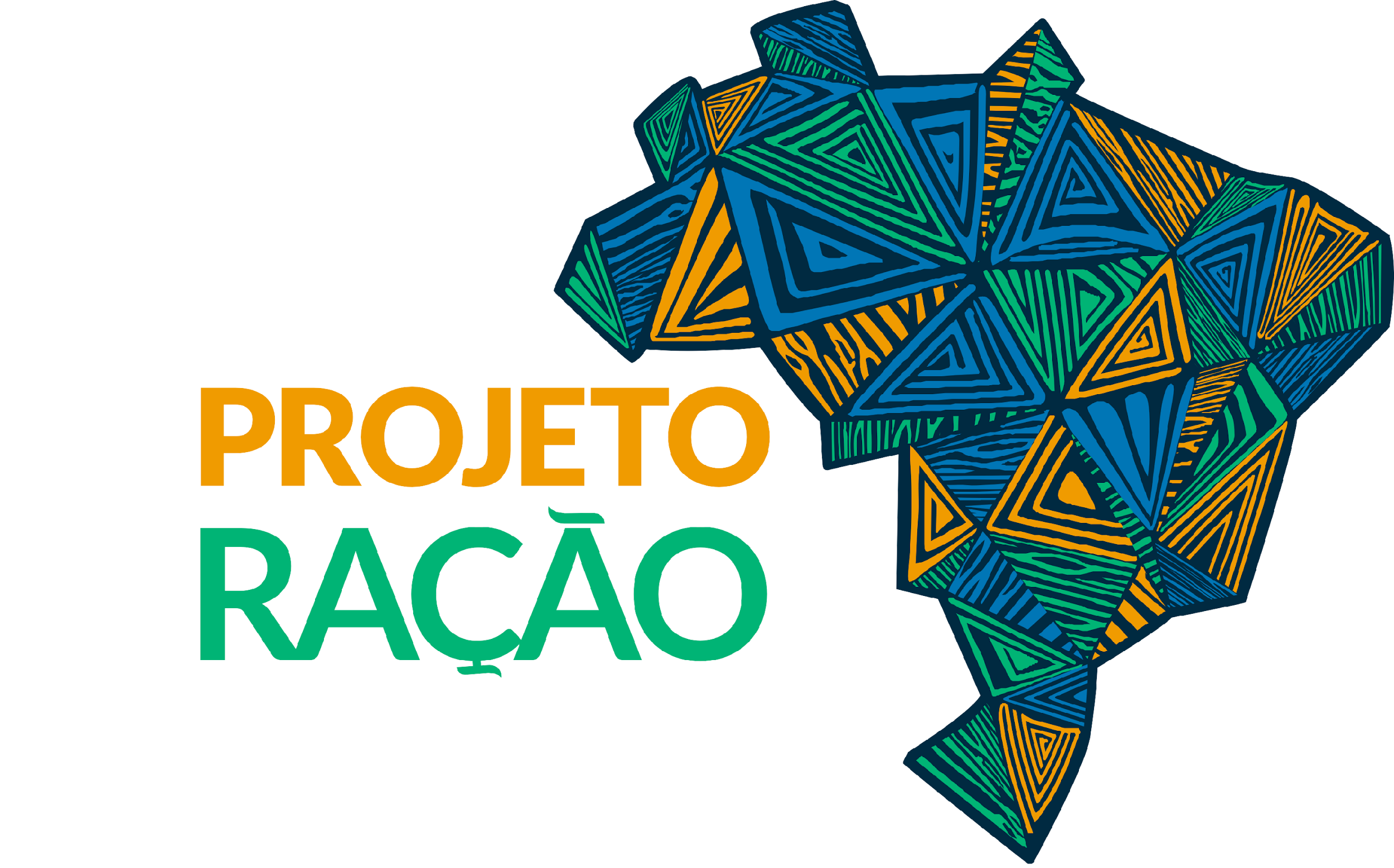 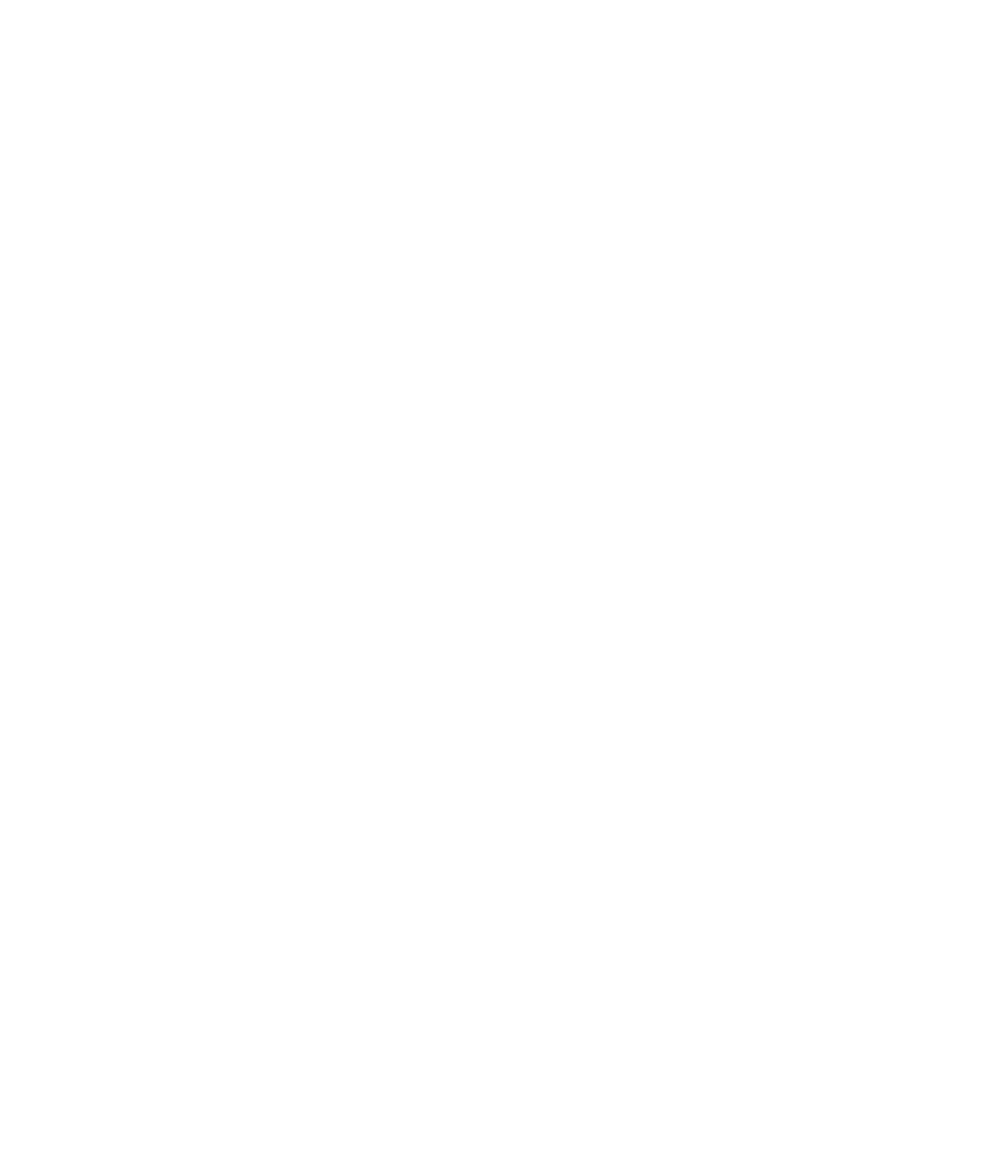 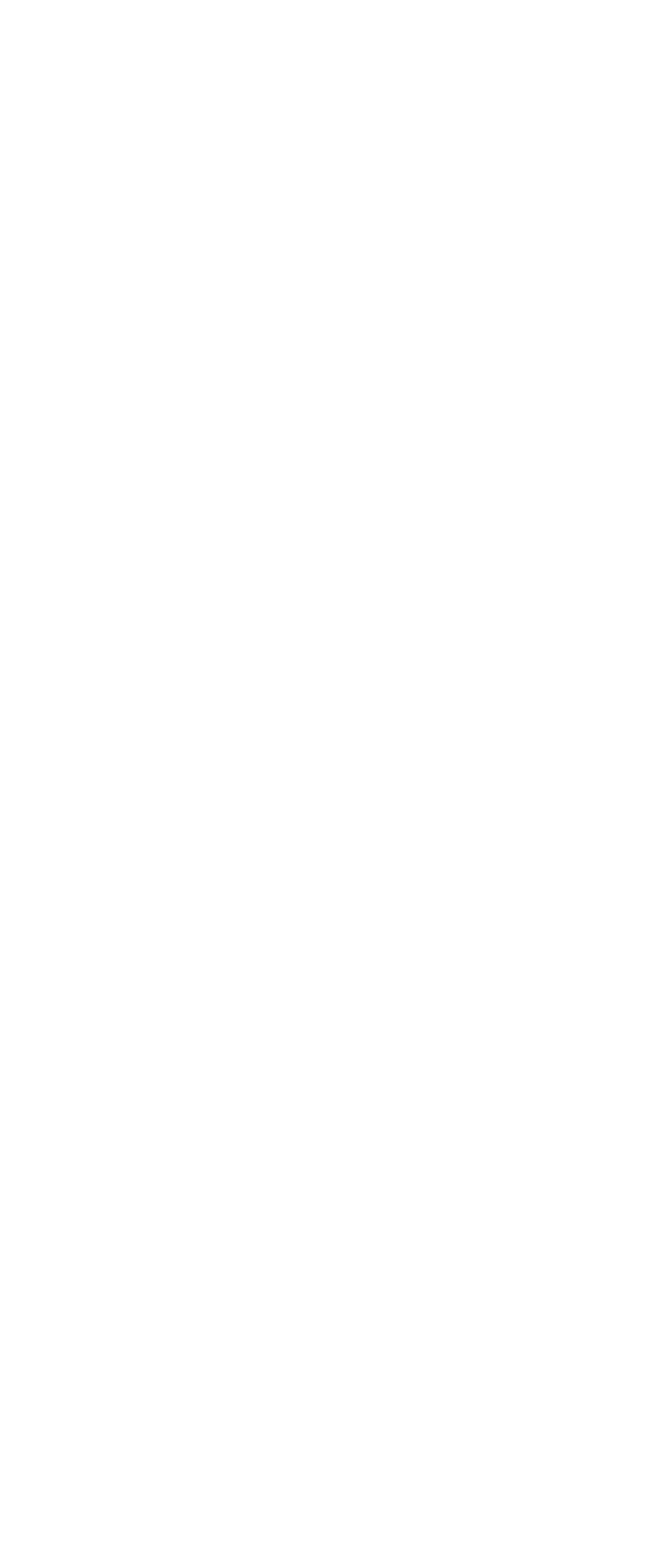 Nosso lugar
AULA 7
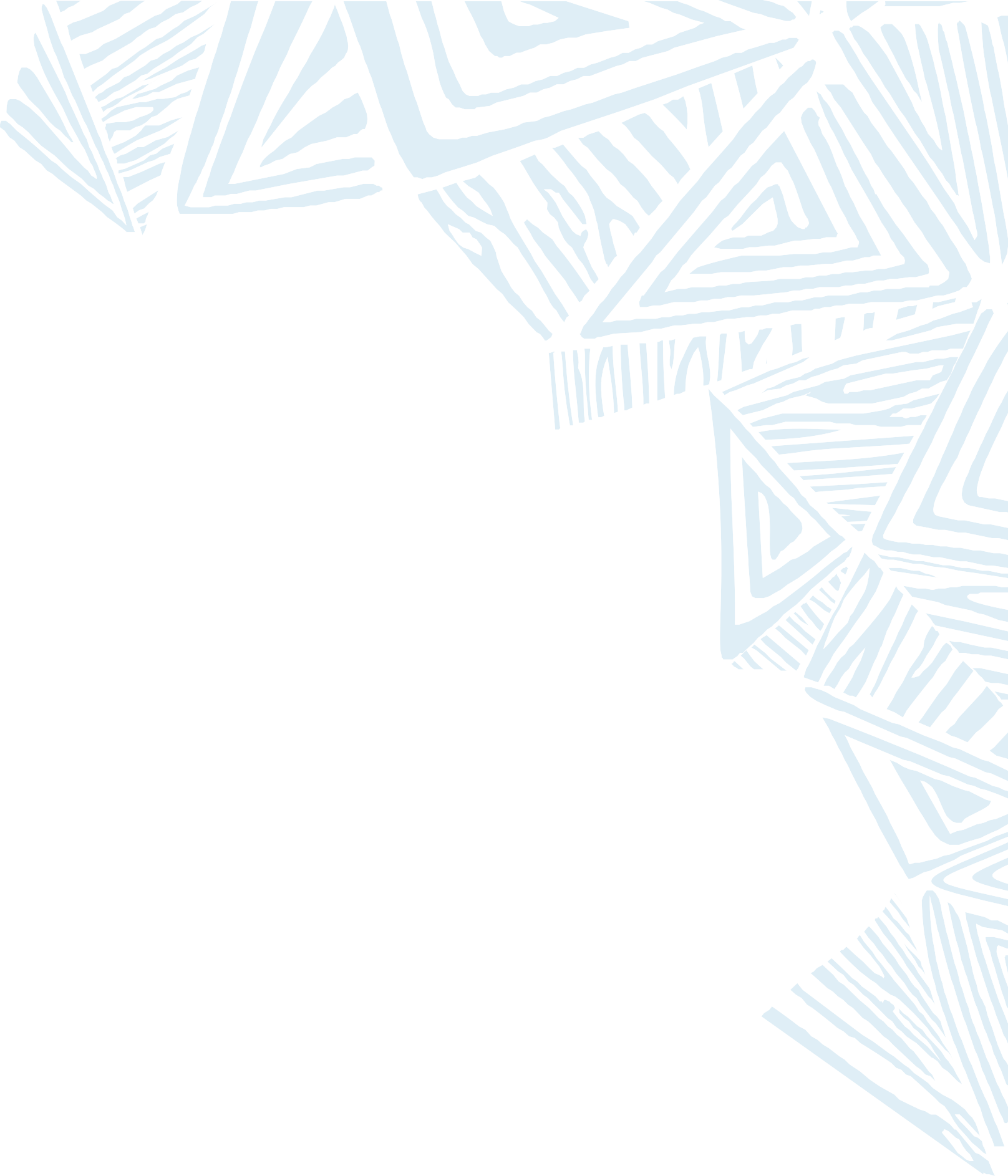 Paisagem
É uma categoria de análise da Geografia que nos auxilia no estudo e compreensão do espaço a partir de um recorte específico. 

Ela é definida como tudo aquilo que nós podemos identificar e interpretar por meio dos nossos sentidos (visão, audição, olfato, tato e paladar) em um determinado lugar.
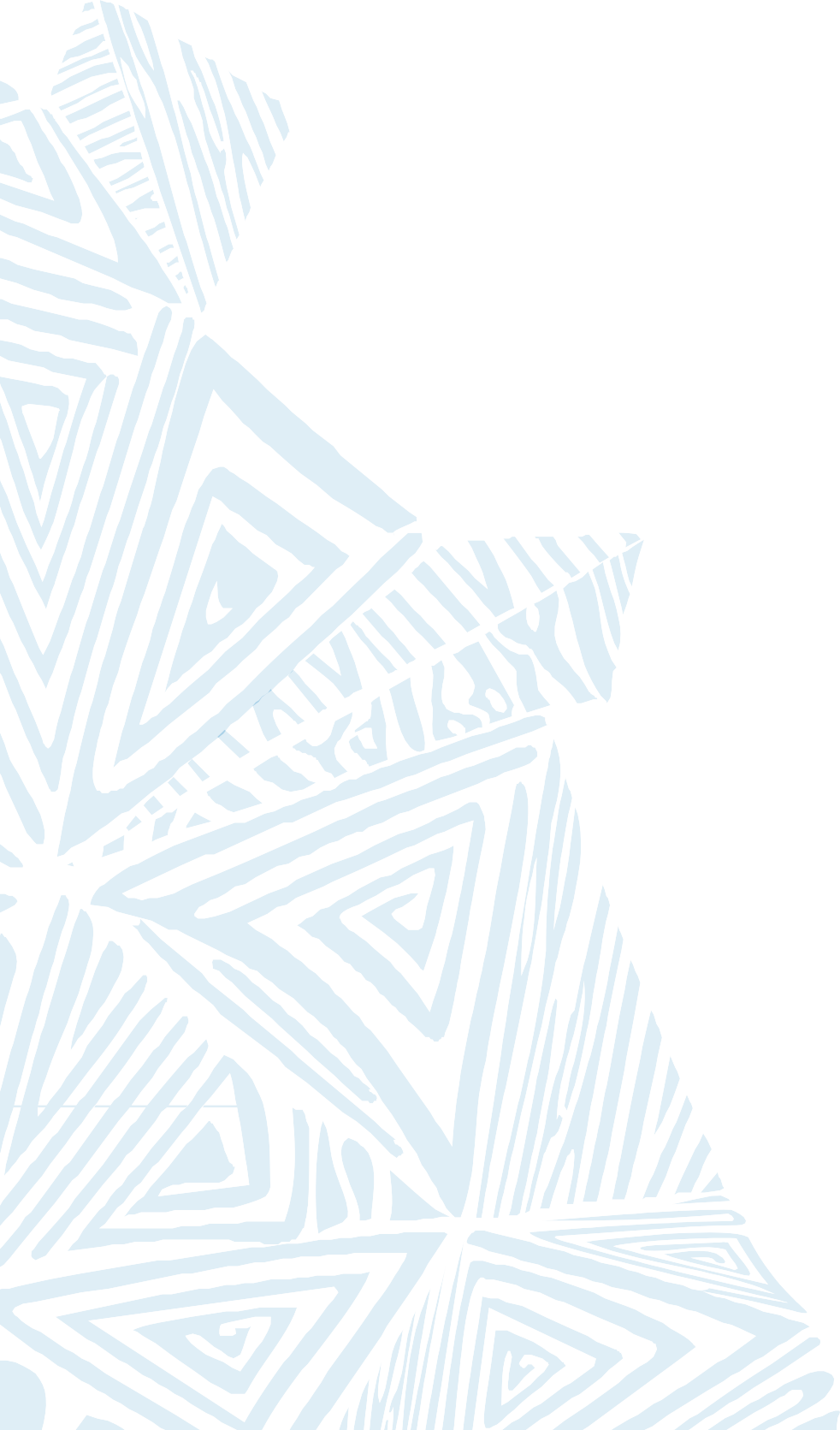 "Paisagem é o conjunto de formas que, num dado momento, exprimem as heranças que representam as sucessivas relações localizadas entre o homem e a natureza". 
Milton Santos
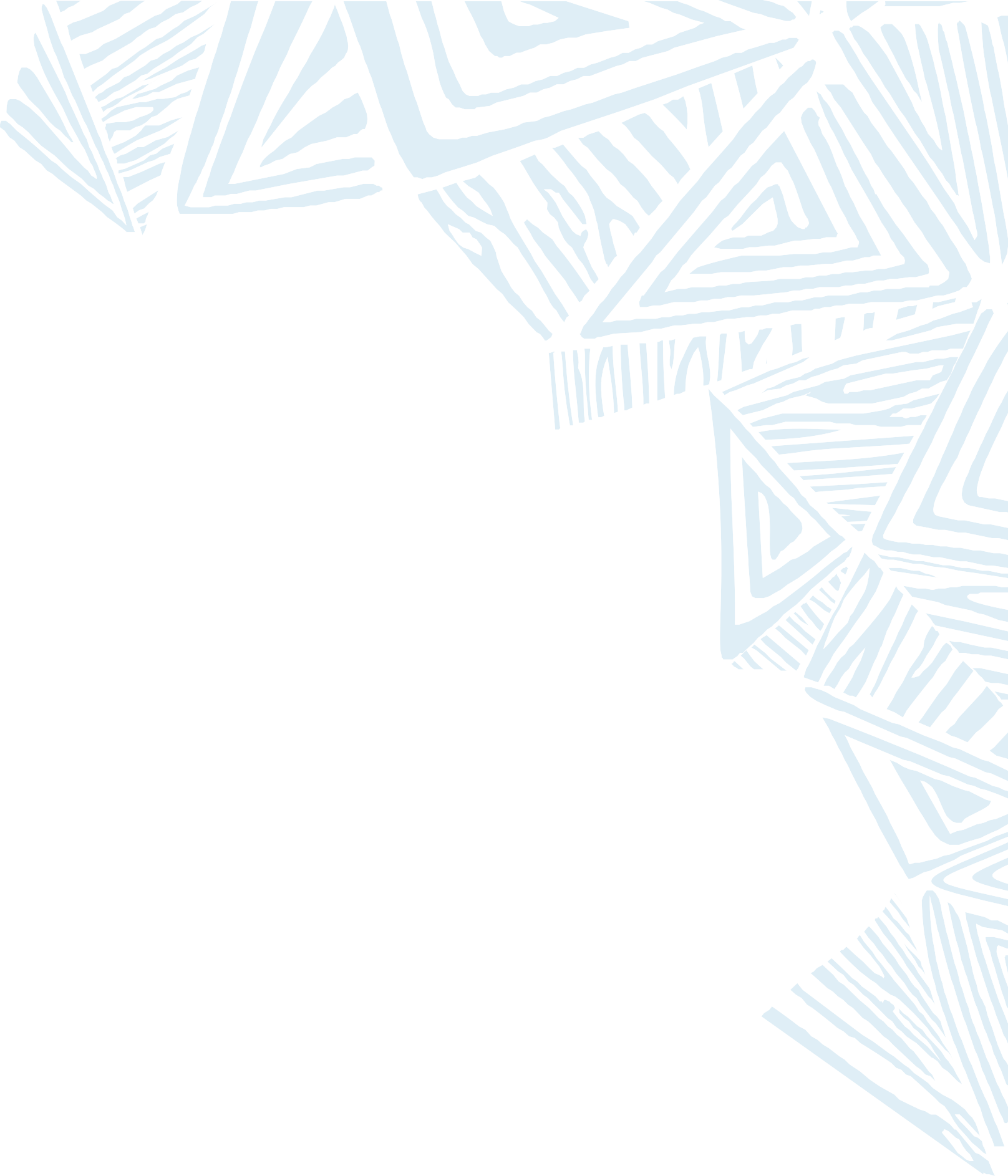 Paisagem e Identidade
Debater como a paisagem contribui para a identidade local e o sentimento de pertencimento.
Resgatar histórias e memórias da comunidade relacionadas à paisagem local
As paisagens podem ser classificadas como naturais ou culturais/antrópicas:
Paisagens naturais: São aquelas que passaram por pouca ou nenhuma interferência do ser humano.
Paisagens culturais/antrópicas: São as que passaram por alterações decorrentes da atividade humana
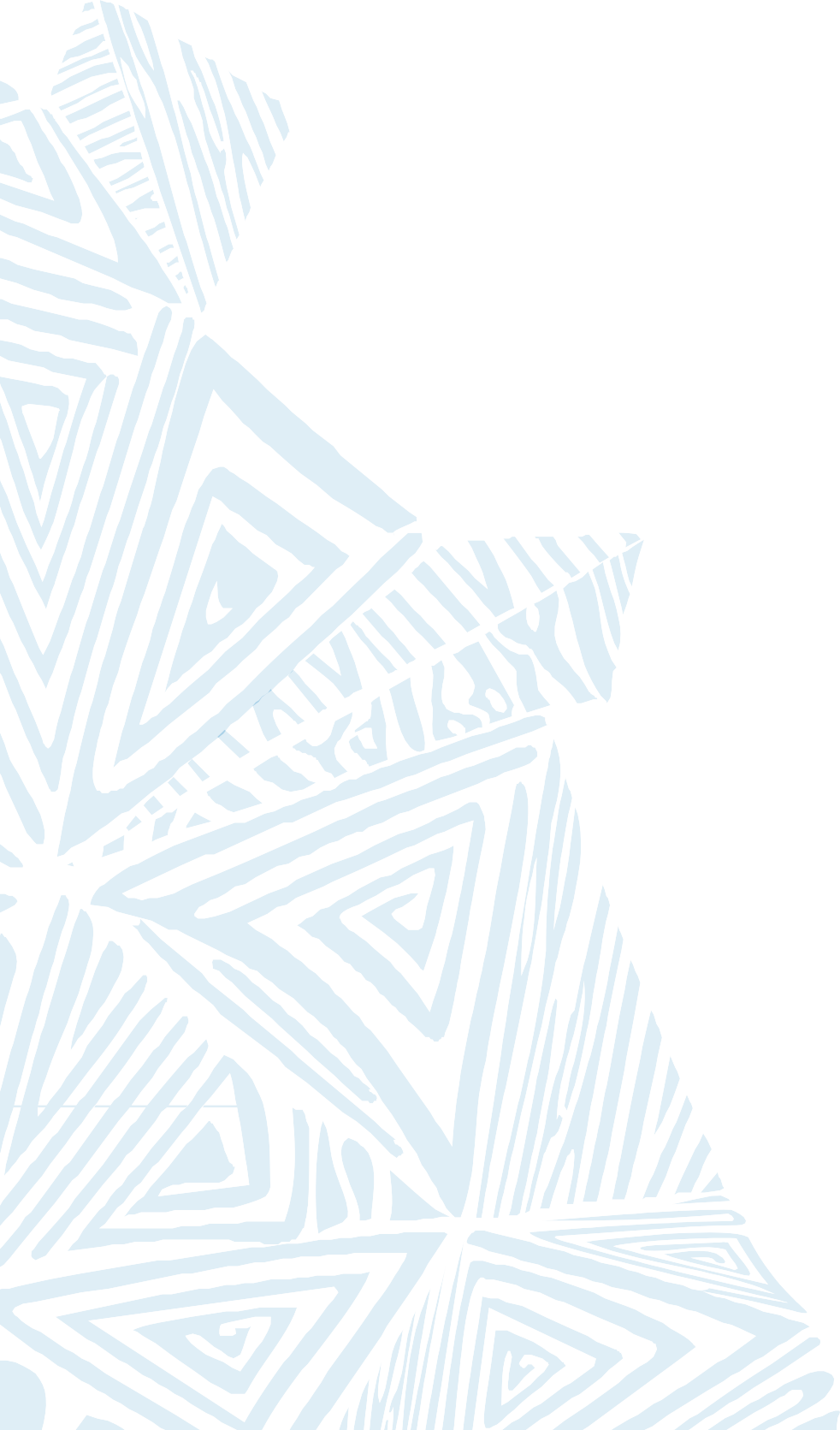 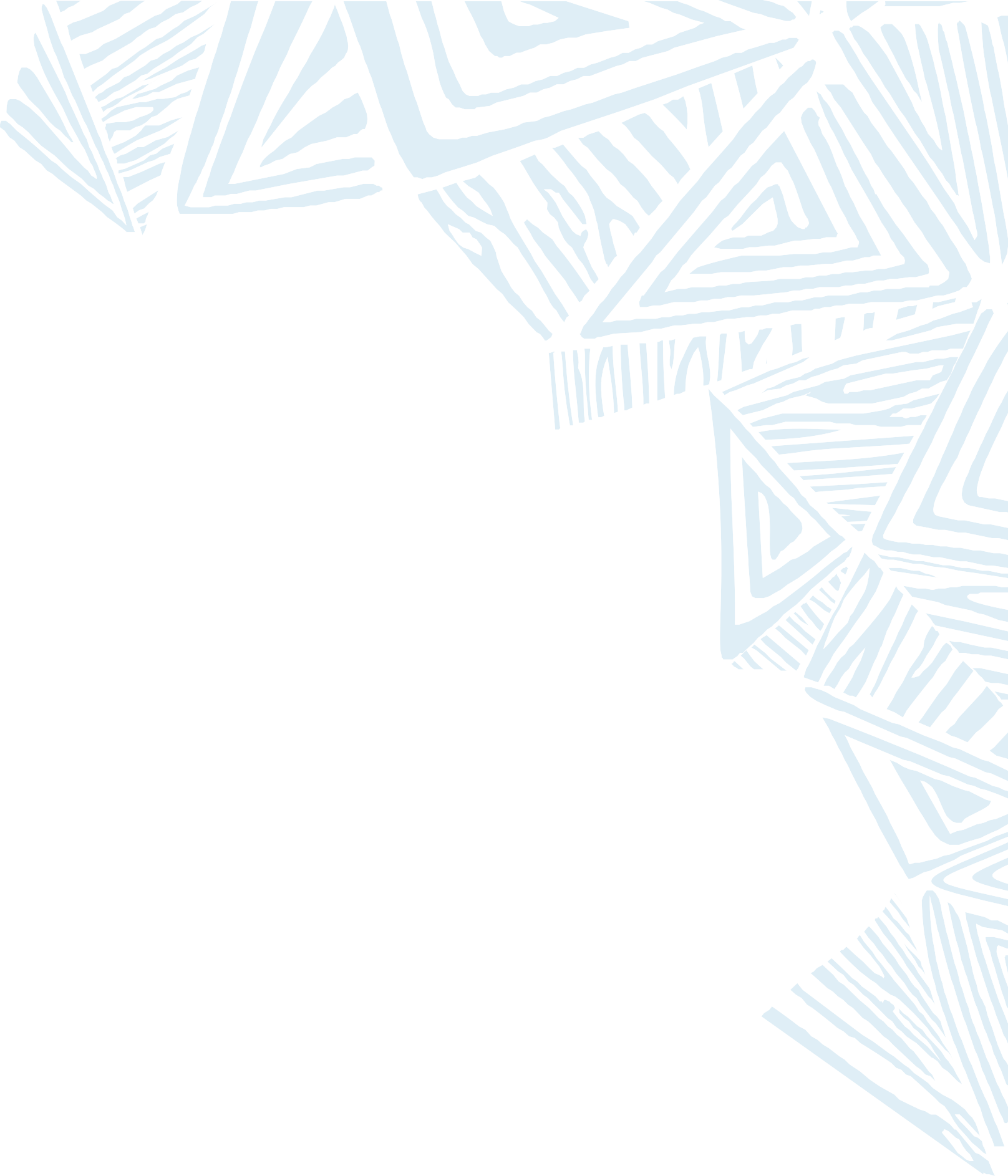 Paisagem e Potencialidades
Identificar os elementos da paisagem local com potencial para o desenvolvimento do ecoturismo (belezas naturais,  patrimônio cultural,  gastronomia, artesanato, etc.)
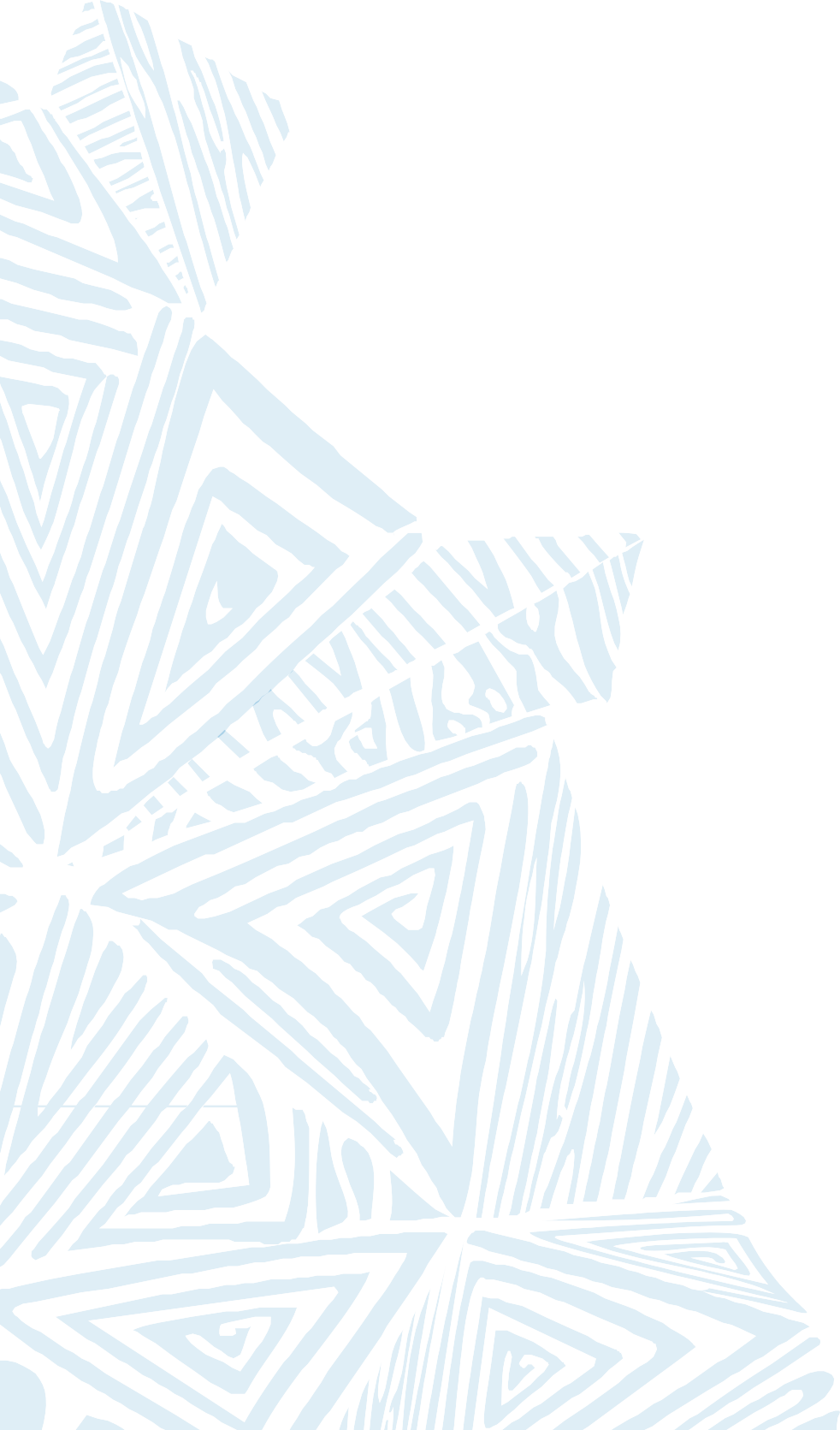 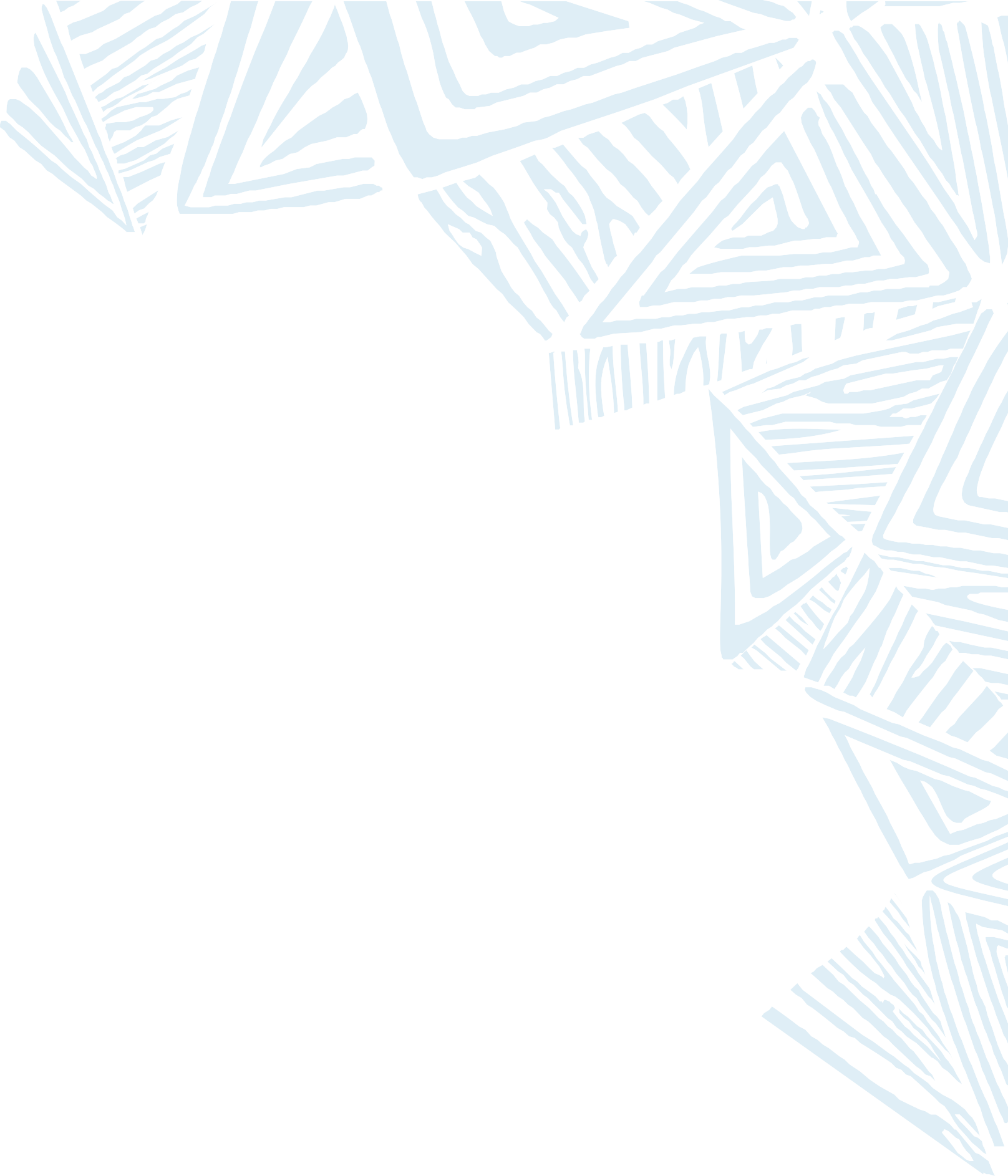 Paisagem e Sazonalidade
Sazonalidade refere-se às variações regulares e previsíveis das condições climáticas ao longo do ano.  Essas variações são cíclicas, repetindo-se a cada ano, e influenciam diversos:

Temperatura
Precipitação (Chuvas/secas)
Umidade (influenciando a sensação térmica e a ocorrência de nevoeiros)
Ventos
Duração do dia (afeta a fotossíntese das plantas e os ciclos de vida de diversos animais)
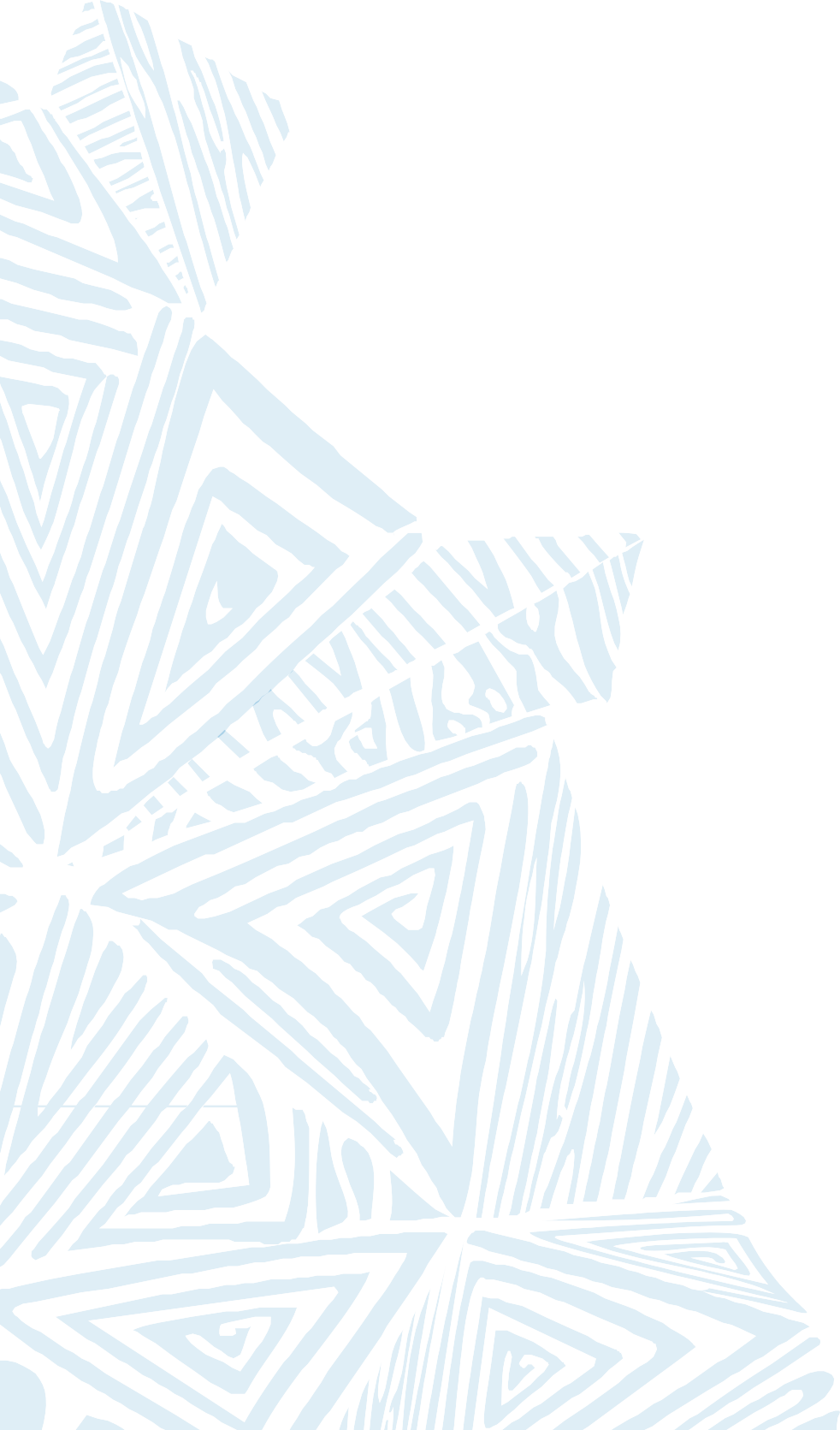 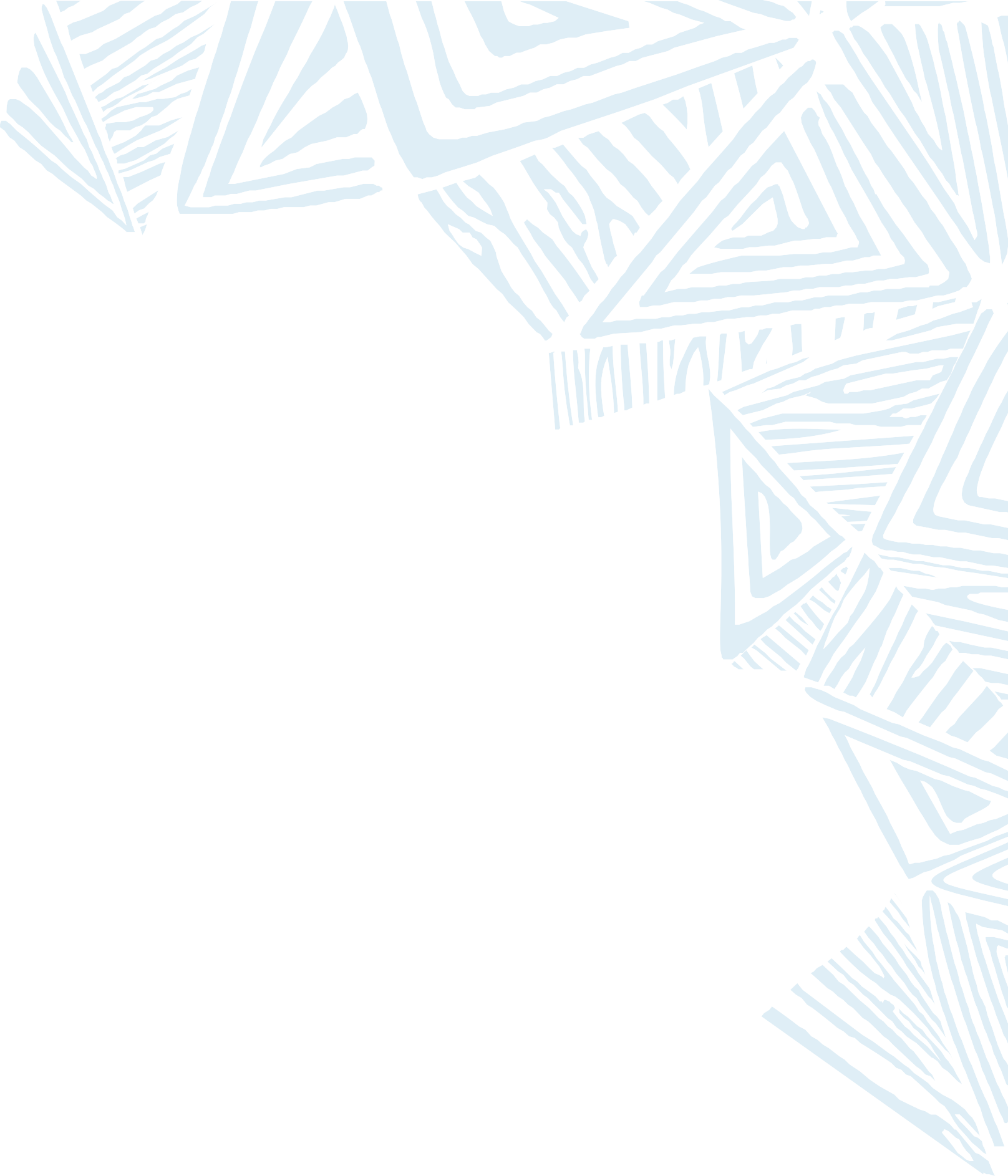 Impactos da sazonalidade
Ecossistemas: Influencia os ciclos de vida das plantas (floração, frutificação, queda de folhas), a migração de animais, a reprodução e a disponibilidade de alimento.
Agricultura:  Define os períodos de plantio e colheita, a escolha das culturas e a necessidade de irrigação.
Energia:  A demanda por energia para aquecimento e resfriamento varia sazonalmente.
Saúde:  Algumas doenças são mais comuns em determinadas épocas do ano, como gripes e resfriados no inverno e alergias na primavera.
Turismo:  Influencia a escolha de destinos turísticos e as atividades praticadas em cada estação.
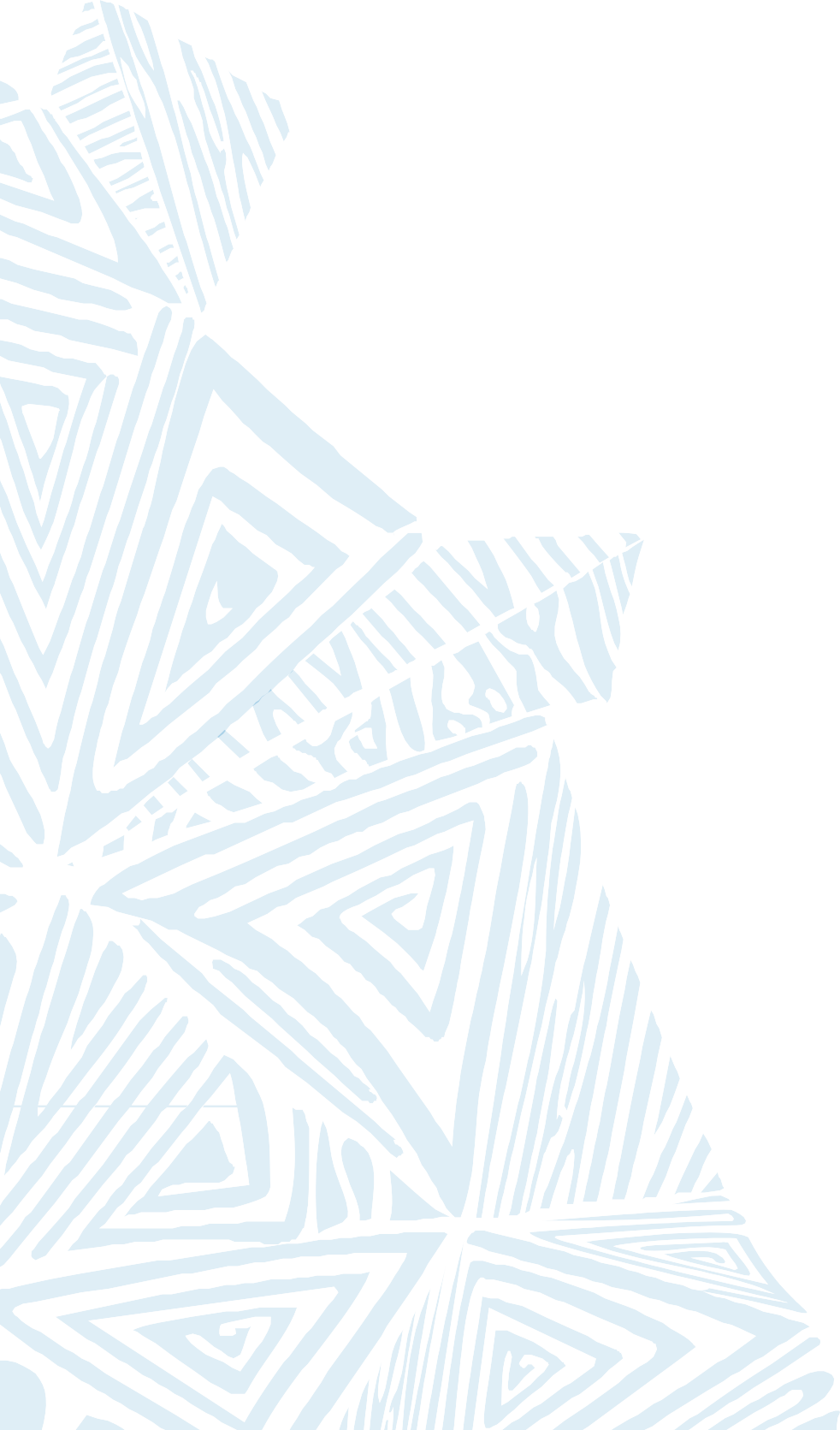 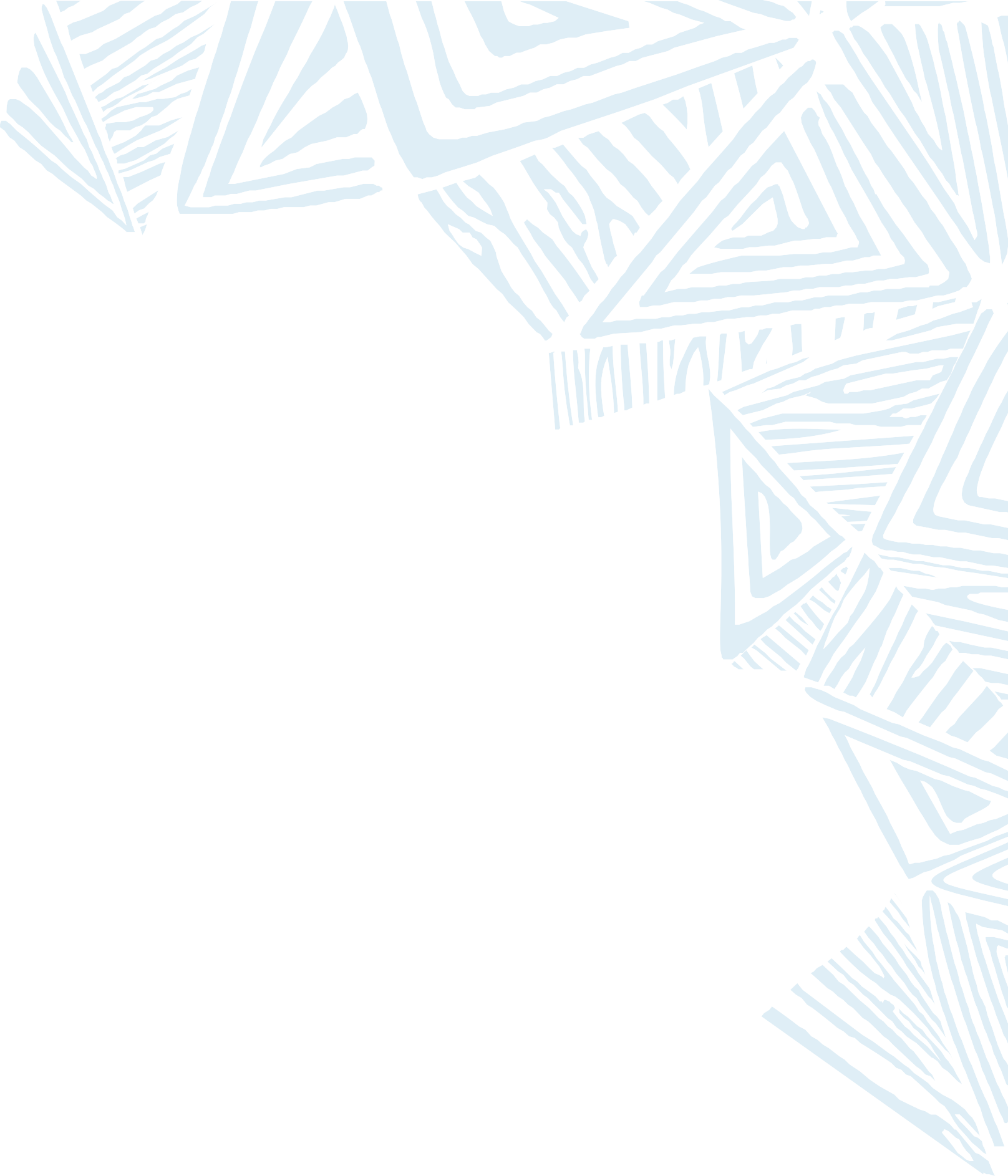 Alta e Baixa Temporada
O turismo é bastante influenciado pelo clima. As pessoas dão preferência para viajar para determinados lugares em certas épocas do ano, por exemplo ir à praia durante o verão. 
Outro exemplo é o público estudantil, que viaja de acordo o calendário escolar. 
A sazonalidade também pode ser determinada a partir da comunidade que recebe visitantes. Épocas em que as plantações exigem muitos cuidados  ou período de festas religiosas não são ideais para visitas. 
A comunidade decide a época de receber. 
A sazonalidade também pode ser ocasionada por eventos naturais ou culturais.
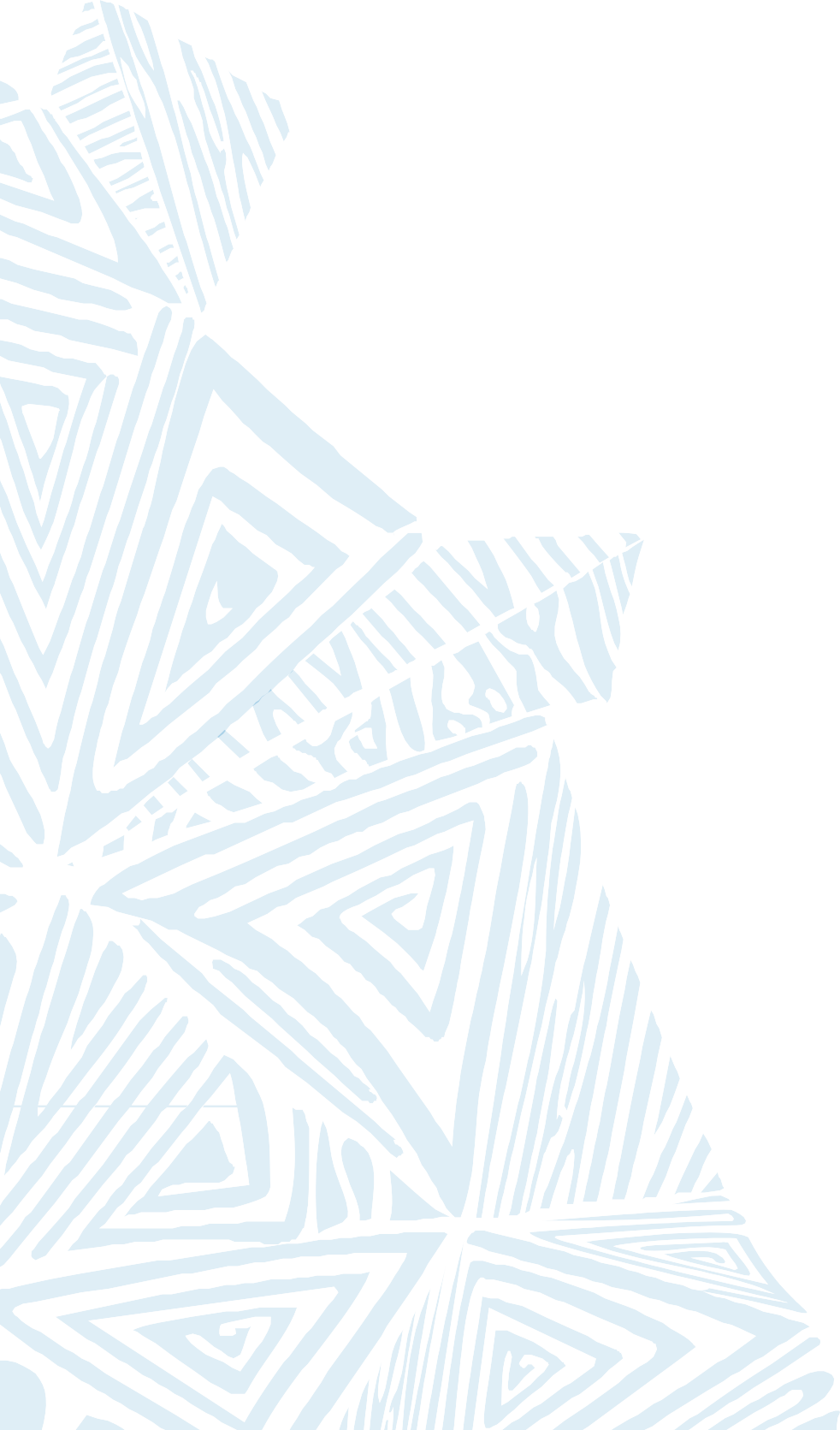 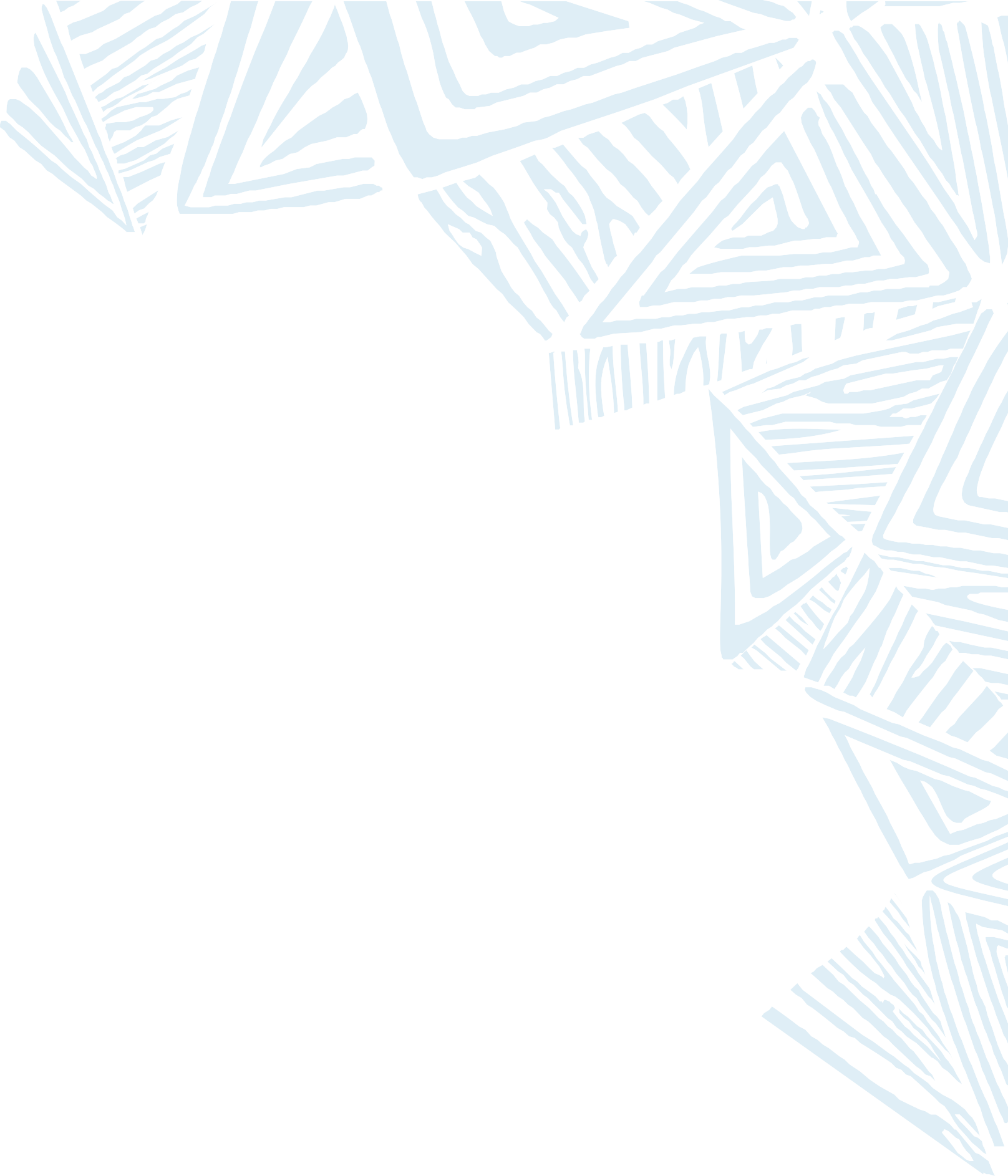 Mudança climática e Patrimônios
Nos últimos anos o planeta tem passado por uma série de mudanças no seu clima, afetando a natureza e a população. 

As mudanças têm levado a eventos climáticos cada vez mais intensos e perigosos. 

Mudanças climáticas afetam o patrimônio
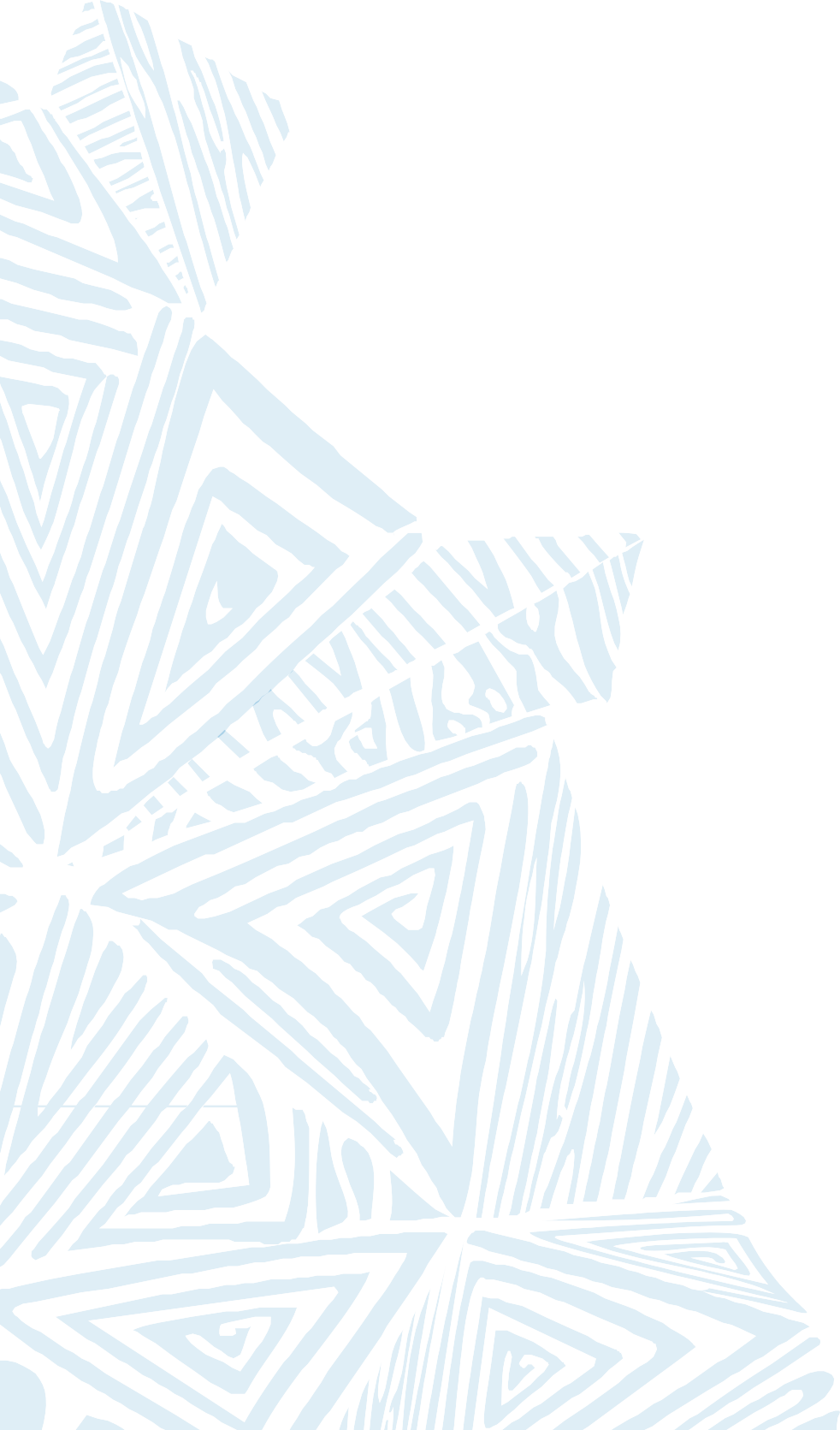 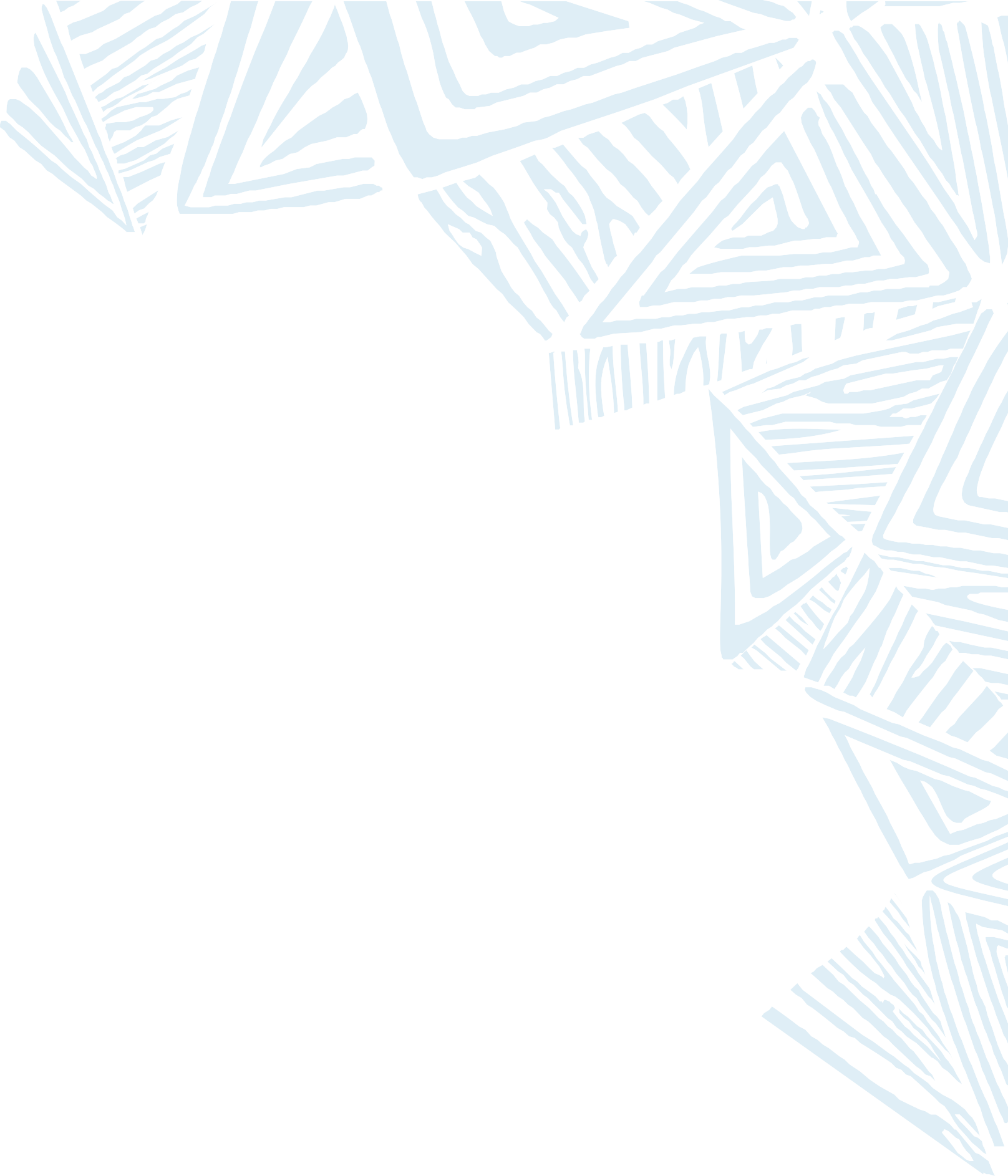 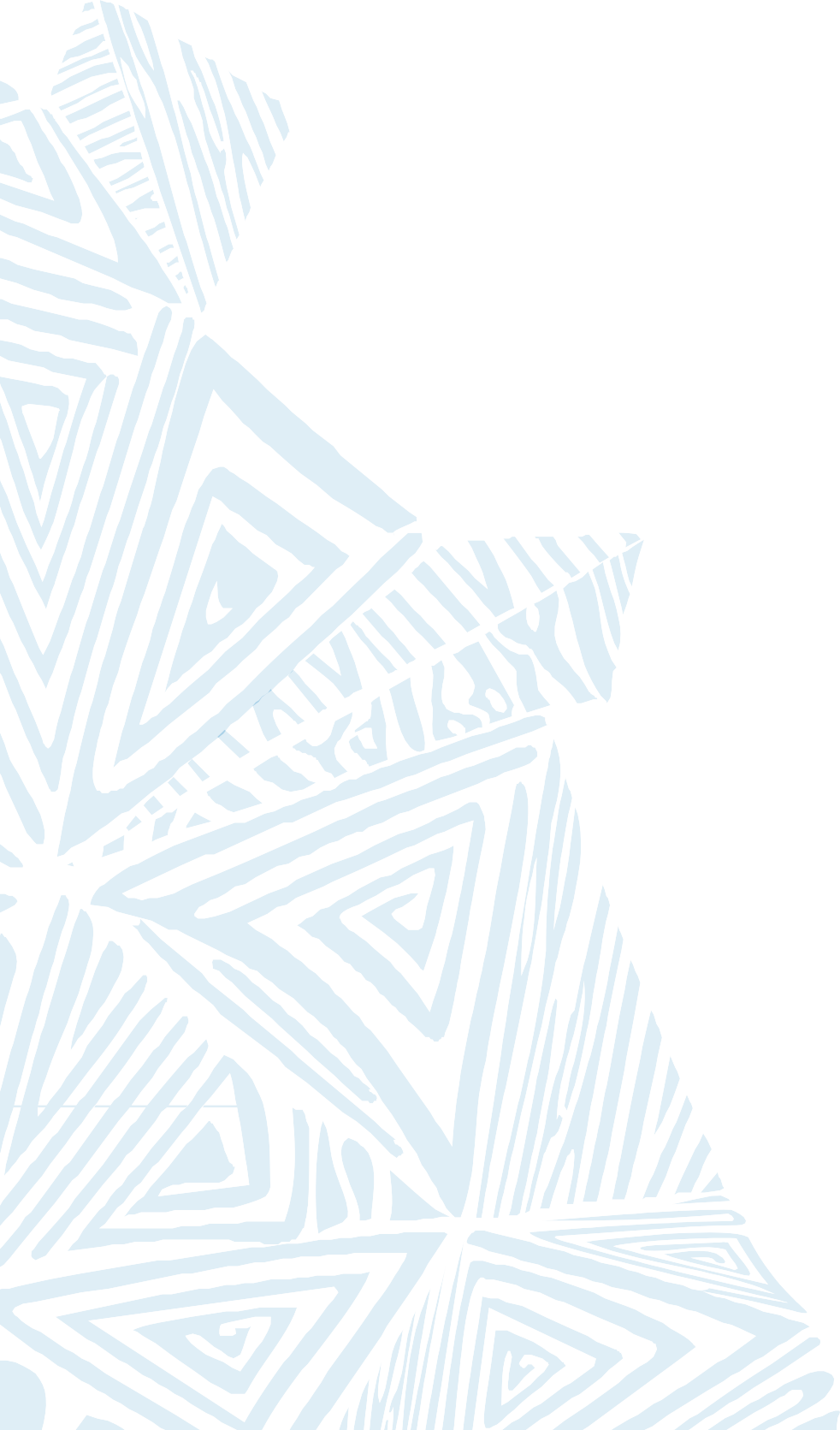 Clima e turismo: uma relação direta
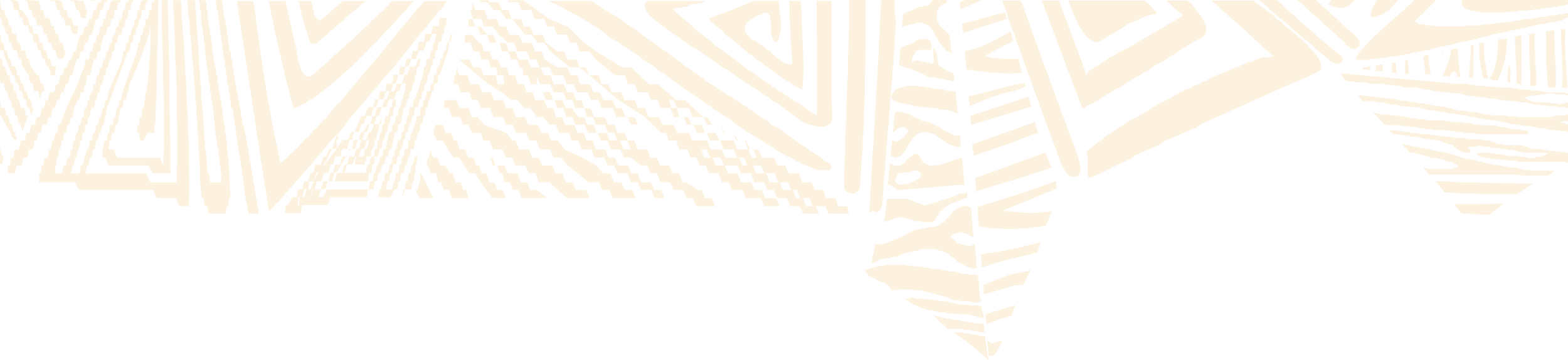 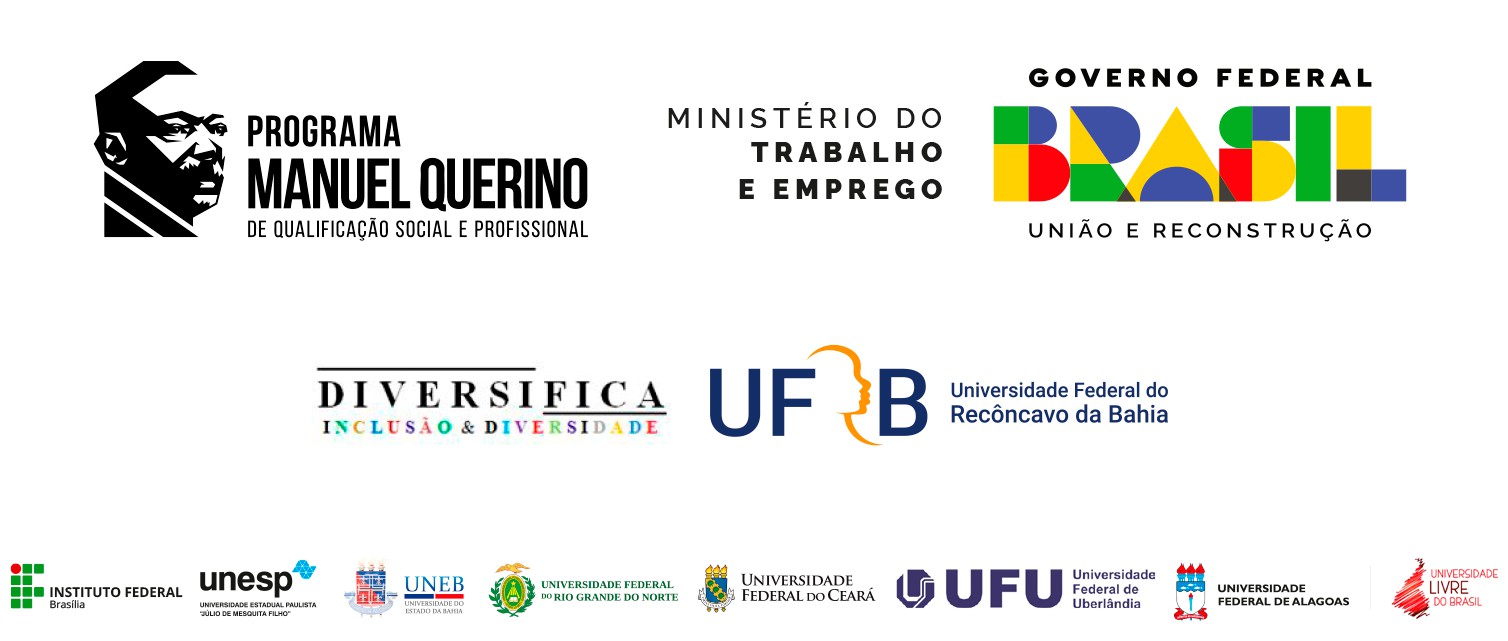